Окружающий мир
Откуда в снежках грязь
Презентацию выполнила Гусельникова Антонина Николаевна, учитель начальных классов МБОУ «Гуринская СОШ»
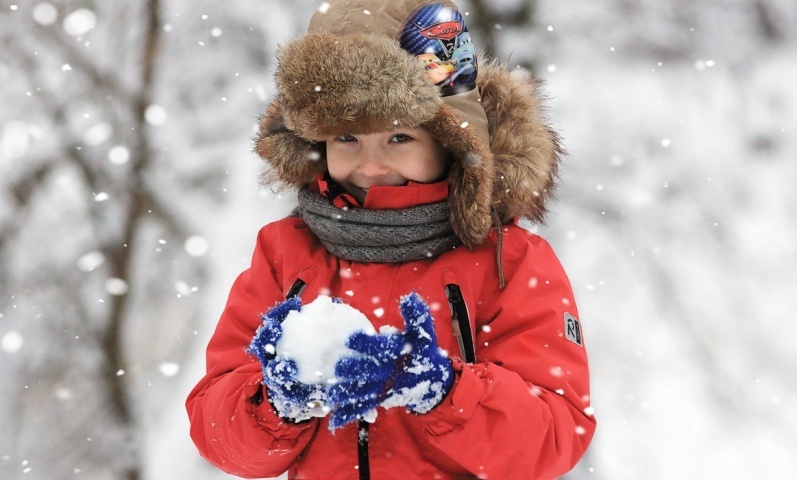 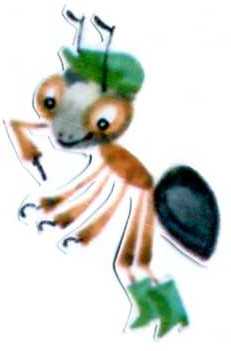 Ребята! Давайте посмотрим, что со снегом, который я положил в стакан!
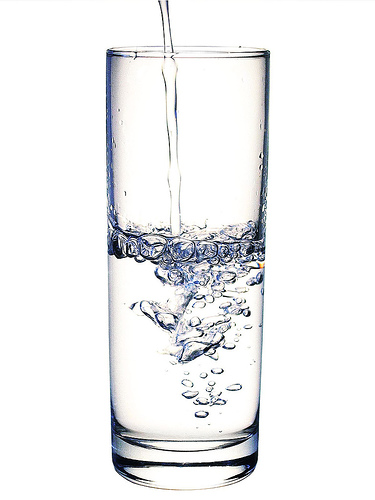 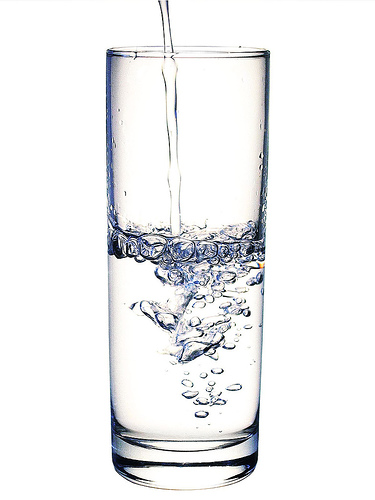 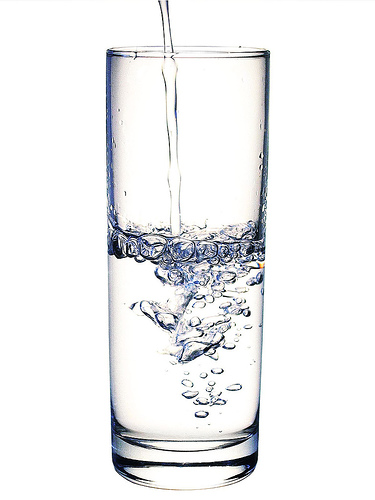 Какого цвета ваши снежки? Что с ними произошло? Какого цвета вода?
Чтобы узнать, откуда грязь появилась в снежке, проследим ее путь.
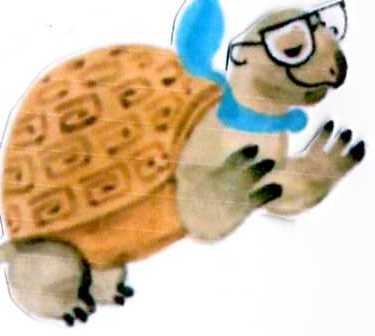 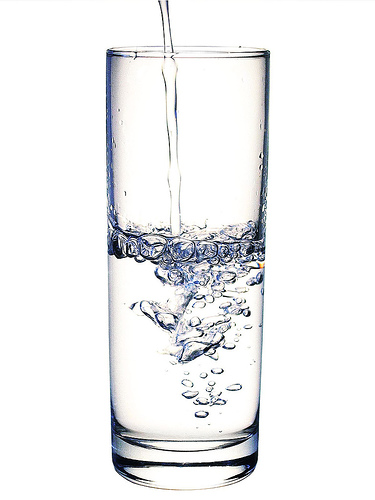 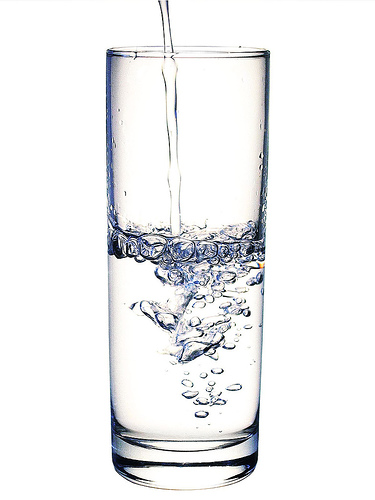 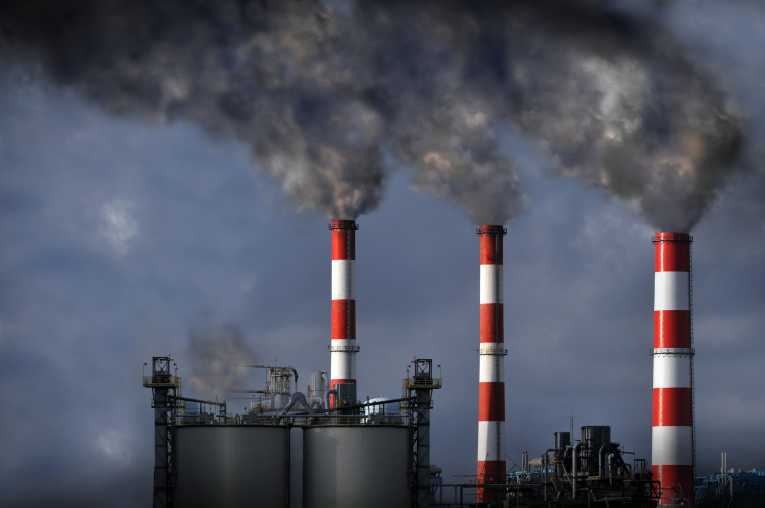 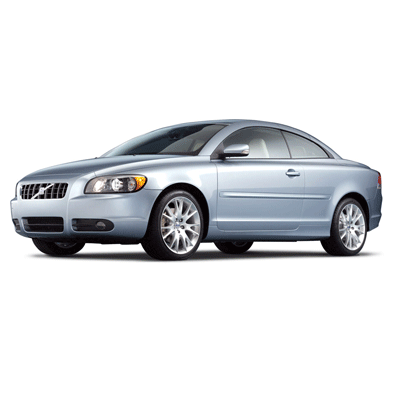 Очень много дыма, газов и копоти  выбрасывают в воздух фабрики и заводы. Всё это сначала находится в воздухе, разносится ветром на далёкие расстояния, а затем падает на землю. Зимой эта пыль и грязь ложатся на снег.
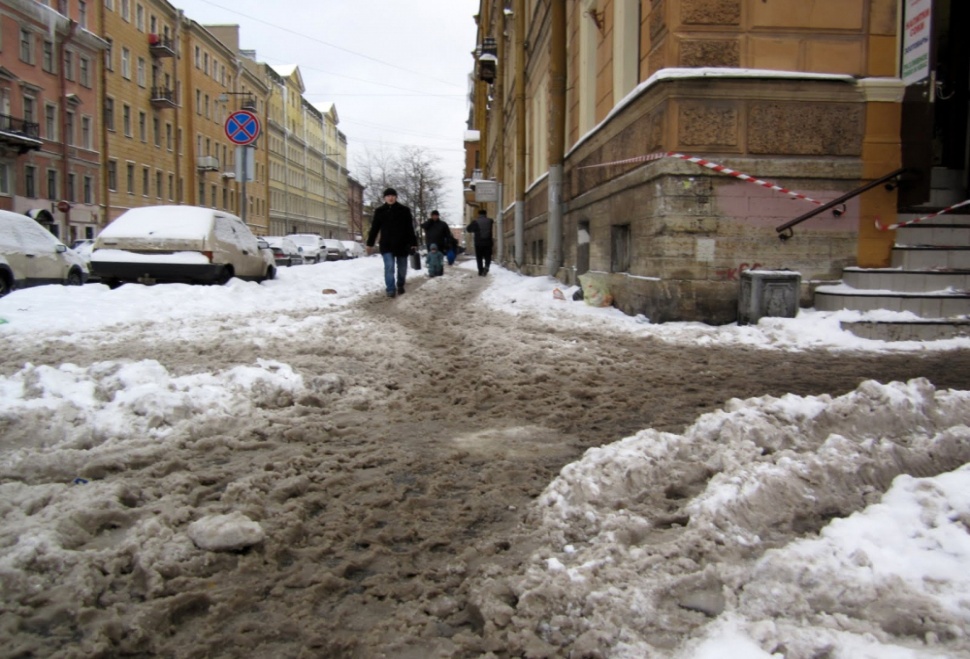 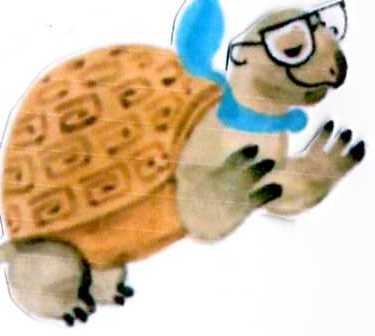 Во многих странах автомобиль превратился в злейшего врага природы и самого человека. Автомобиль выбрасывает в атмосферу  вредные  вещества. Жители крупных городов вместе с воздухом вдыхают их.
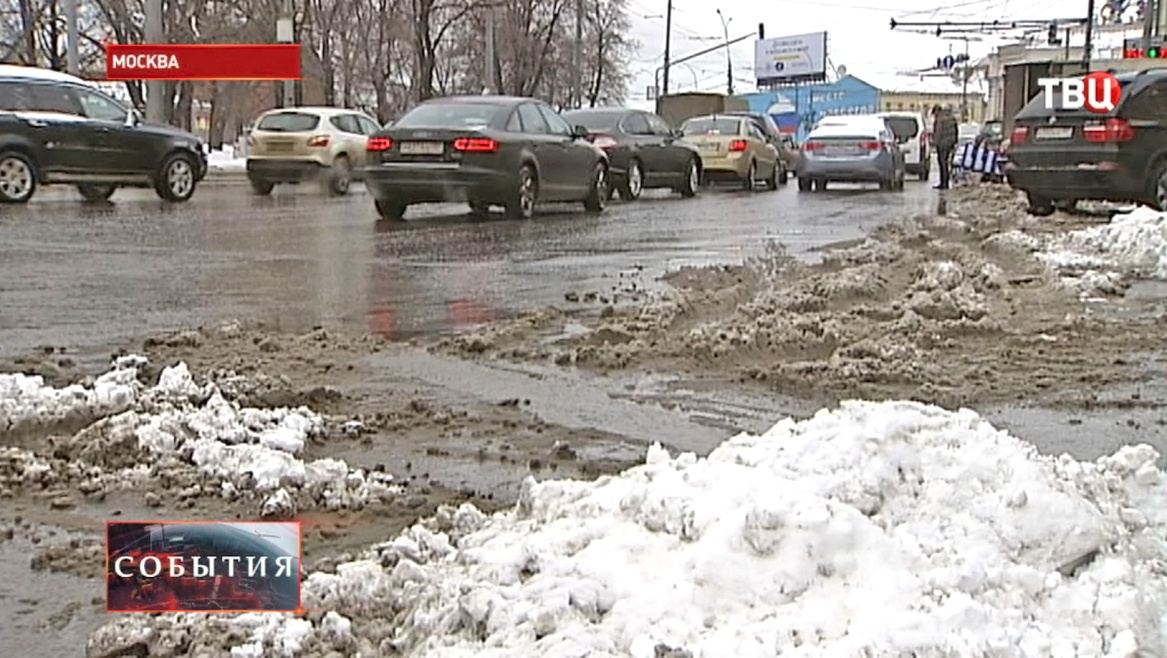 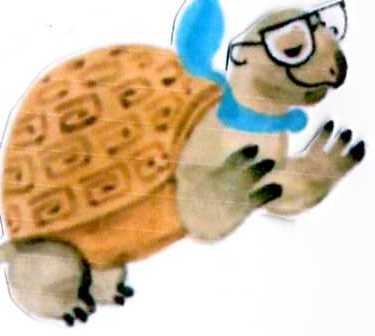 Автомобилей становится больше. 
 Машины вытесняют зелёные насаждения и парки, заполняя свободное пространство городов стоянками. В Москве, например, 70% загрязнения воздуха даёт автотранспорт
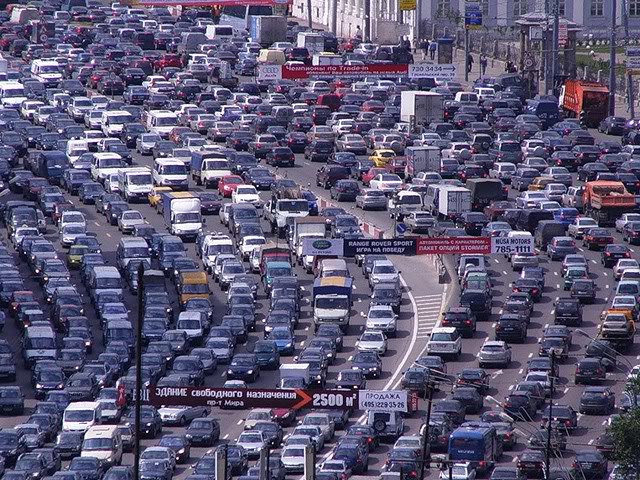 Владельцы машин должны  каждый год проходить технический осмотр своих автомобилей, на котором определяется состояние автомобиля. Обязательно регулируется выброс выхлопных газов, смотрят: не подтекает ли на землю масло
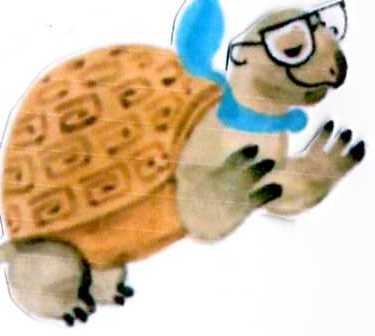 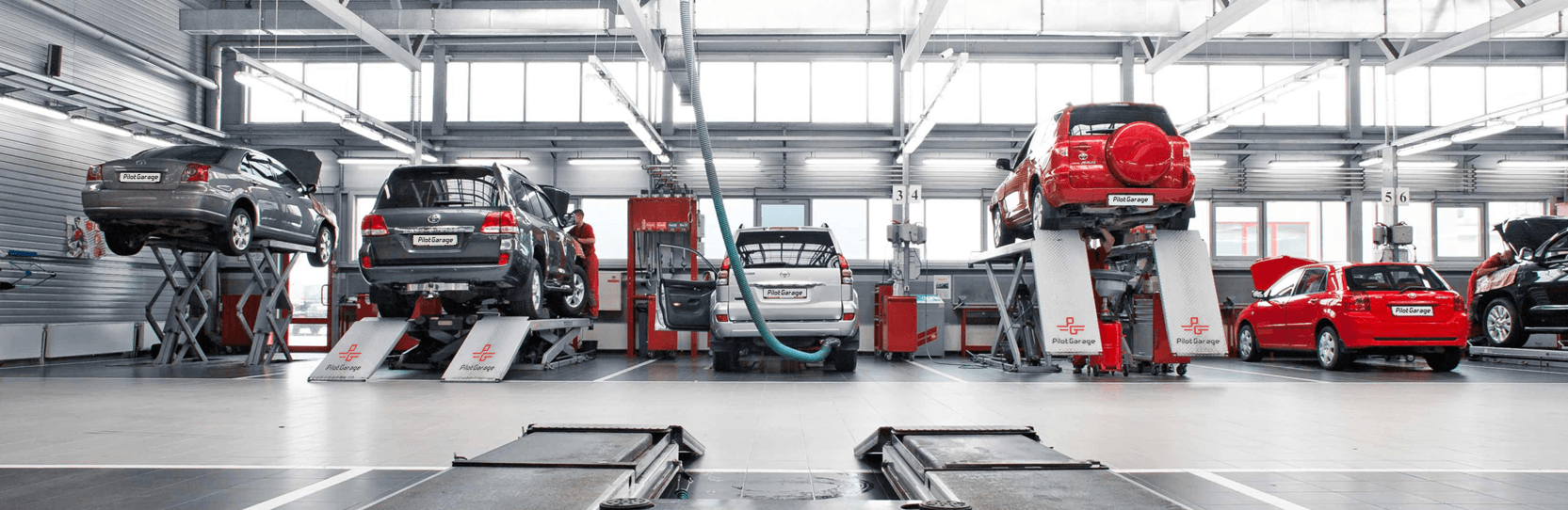 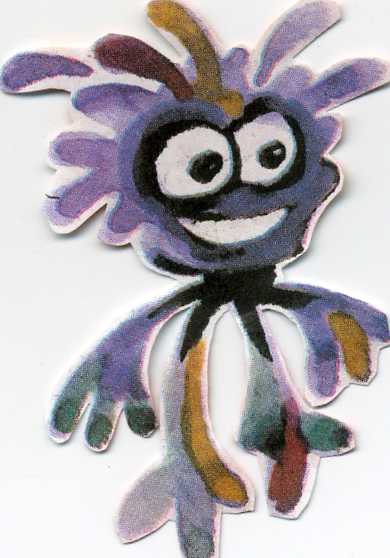 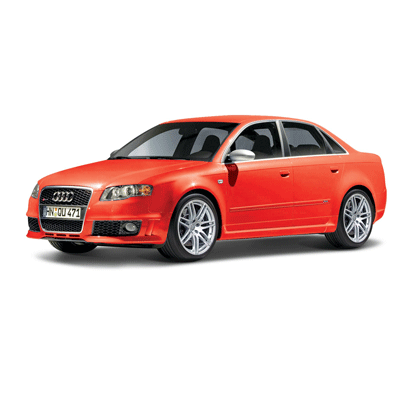 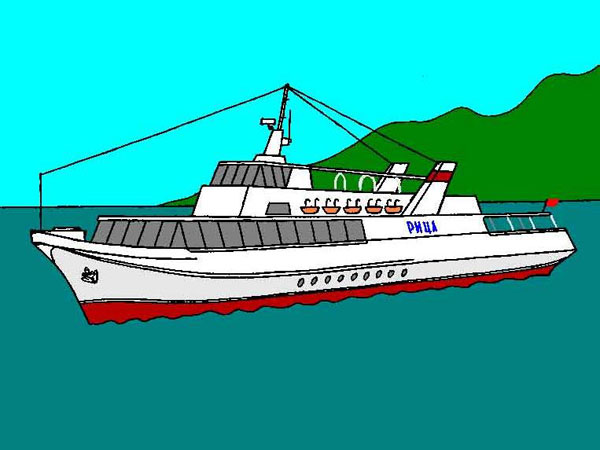 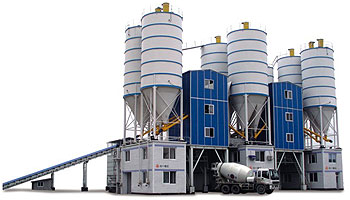 Я, Злючка – Грязючка, снова с вами.                   Я – в дыме заводов.                                                 Я – в выхлопных газах автомобилей. Люблю, когда люди загрязняют всё вокруг.
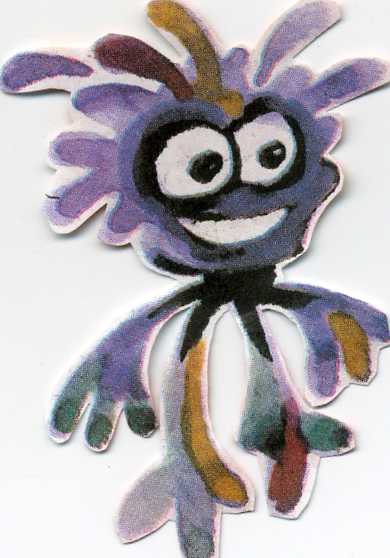 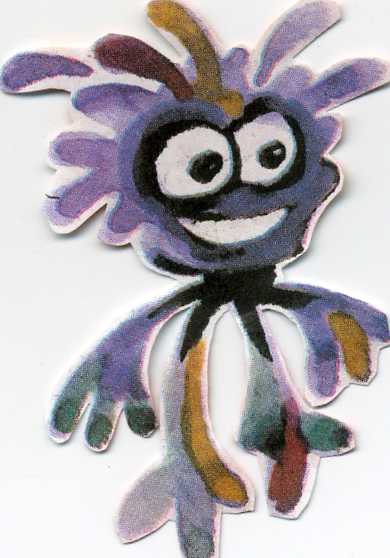 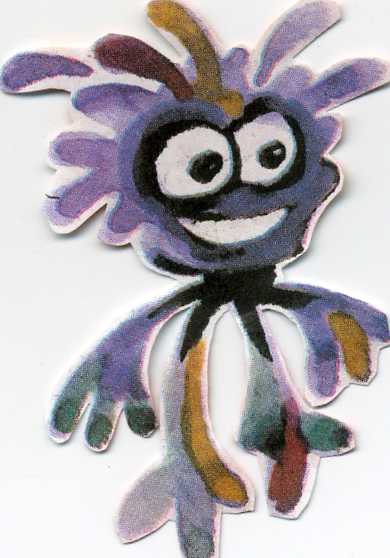 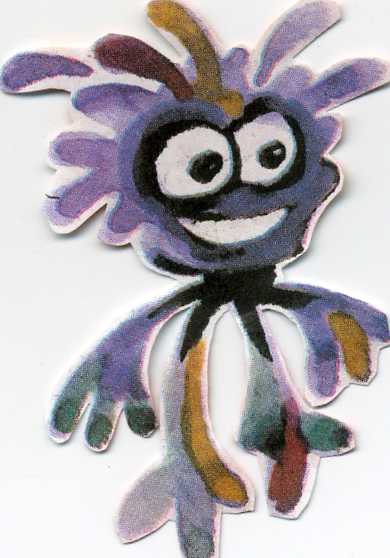 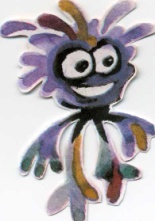 Весной снег растает. Побегут ручьи. А вместе с ними и Злючка - Грязючка отправится в путешествие. Куда же она попадет?
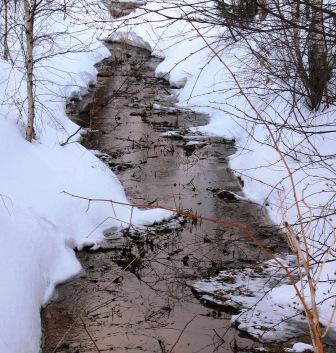 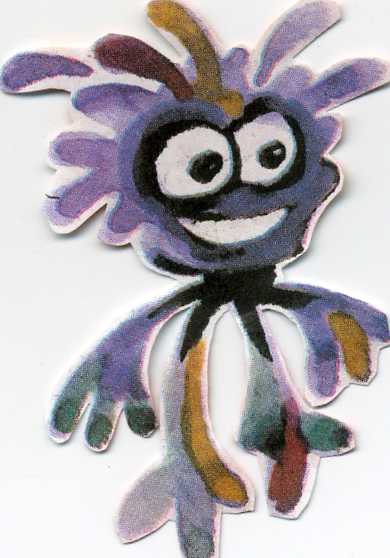 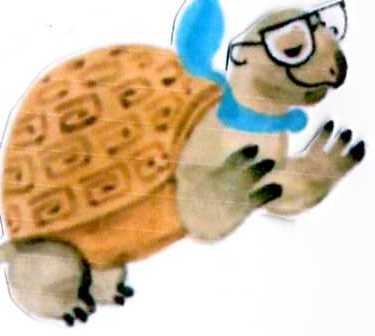 Ой, как я люблю путешествовать!
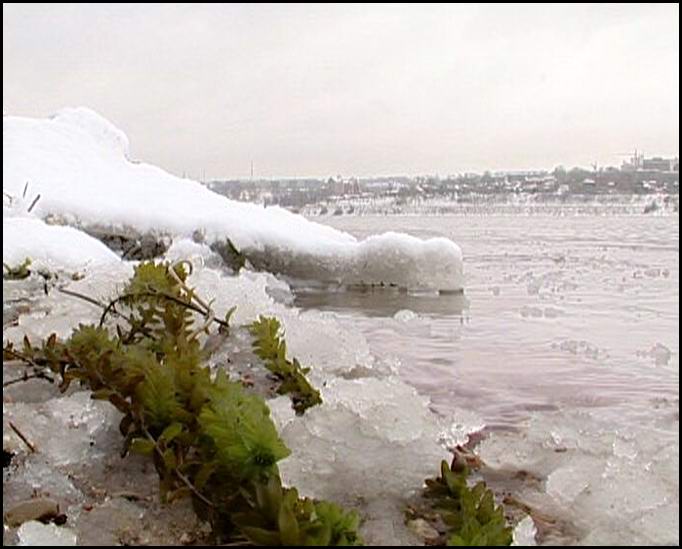 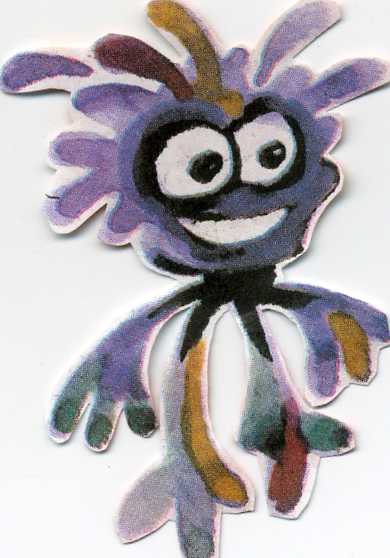 Злючка-Грязючка может попасть в ту реку,                             в которой мы с вами можем купаться.                                  Что же с нами будет?
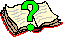 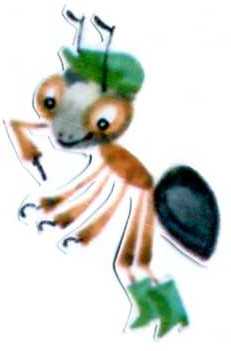 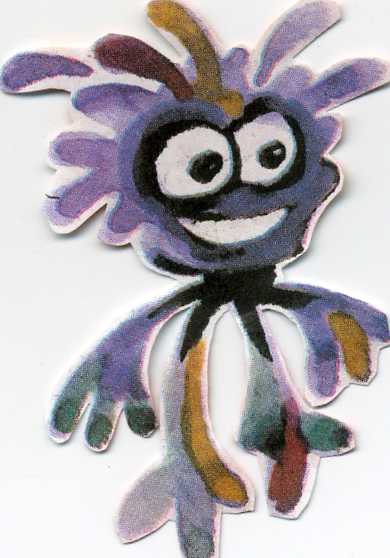 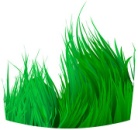 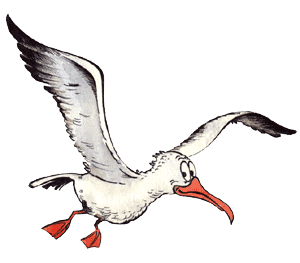 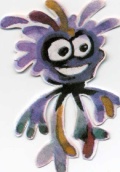 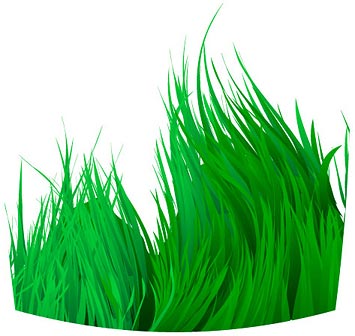 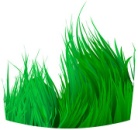 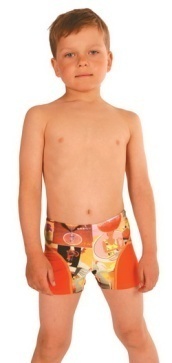 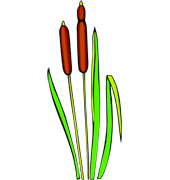 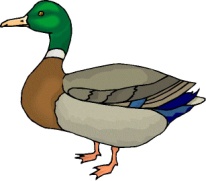 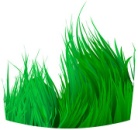 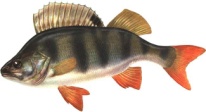 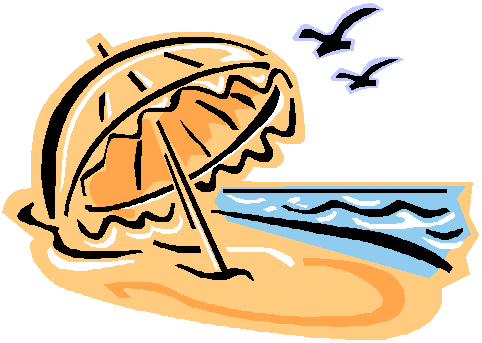 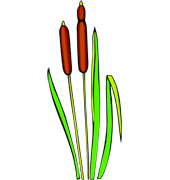 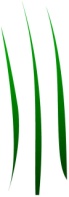 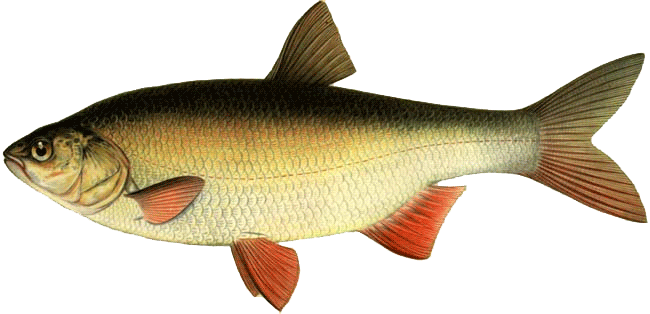 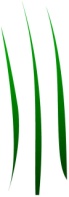 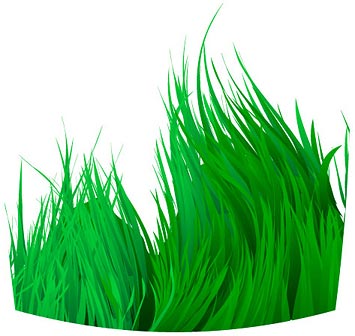 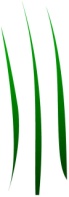 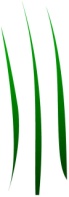 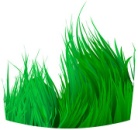 Если в водоёмы сбрасывать промышленные отходы, 
то гибнет рыба, птицы, 
деревья у водоёмов.
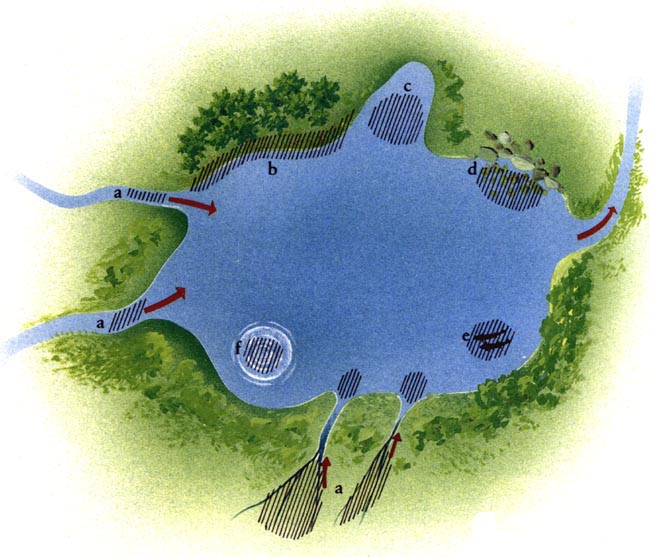 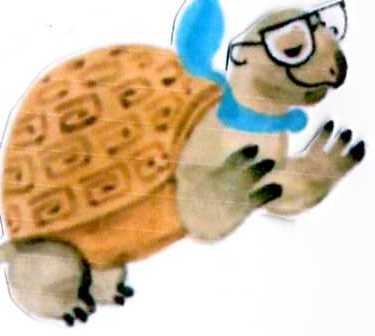 Необходимы очистные сооружения, чтобы поддерживать и сохранять здоровье людей 
и всех остальных живых существ.
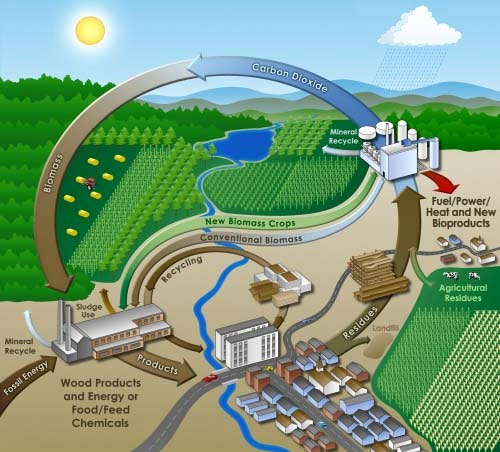 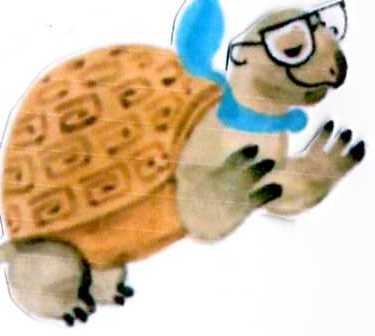 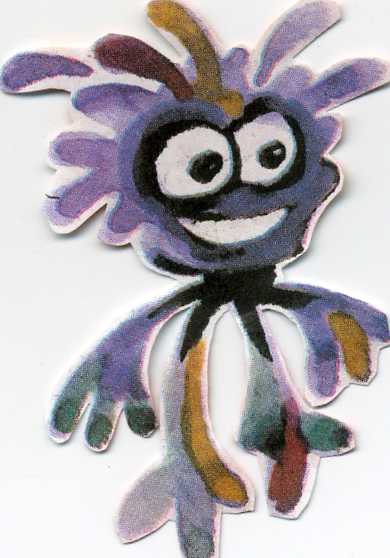 -Что любила Злючка - Грязючка?                                            -Как она путешествовала?
 Куда она попадала? 
Почему ребята решили начать с ней борьбу?
 Как ребята решили бороться с ней на заводах и фабриках? Как ребята победили Злючку - Грязючку на улицах города? Как поймали её у реки? Как теперь стало вокруг?
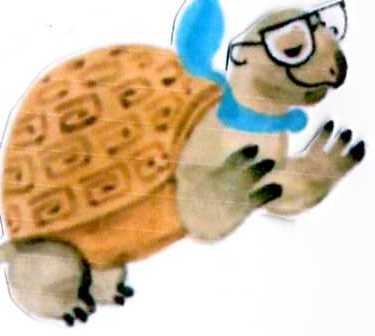 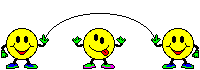